Figure 1.  Diagram of generalized neuronal architectures. (a) An architecture that is a mixture of feedforward and ...
Cereb Cortex, Volume 13, Issue 1, January 2003, Pages 53–62, https://doi.org/10.1093/cercor/13.1.53
The content of this slide may be subject to copyright: please see the slide notes for details.
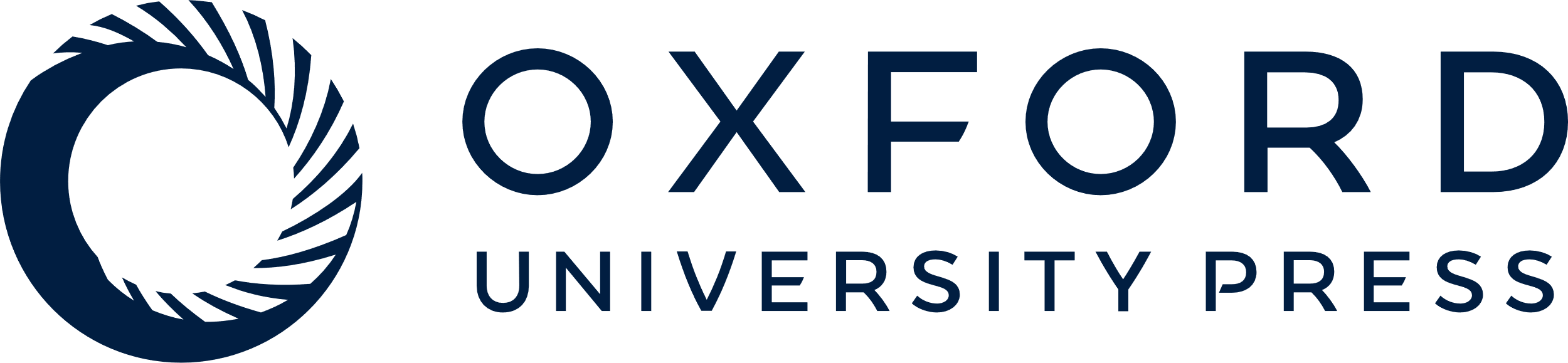 [Speaker Notes: Figure 1.  Diagram of generalized neuronal architectures. (a) An architecture that is a mixture of feedforward and recurrent connections. The flow of information between populations of neurons is largely feedforward and, within populations, largely recurrent. The system as a whole is closed only through the outside world, e.g. sensations brought about by changes in the position of an actuator (e.g. a limb). Thus, feedback is predominantly through the direct sensation of motor output, through proprioception, or through the effect of the motor movement on the outside world. (b) An architecture that is a mixture of feedforward, recurrent and feedback connections. The flow of information is both feedforward and feedback along closed loops. Neuronal closed loops are illustrated by the gray-colored neuronal elements. In this case there is substantial feedback, both through intrinsic neuronal connections and through the outside world.


Unless provided in the caption above, the following copyright applies to the content of this slide: © Oxford University Press]